How to write an informal letter / e-mail
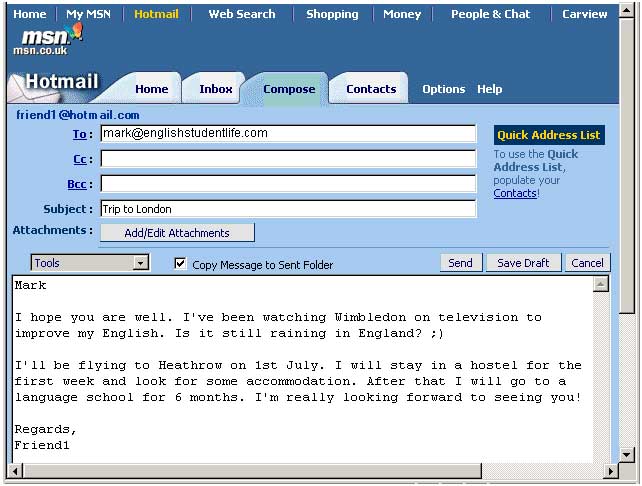 mark@melnikviktoriya.com
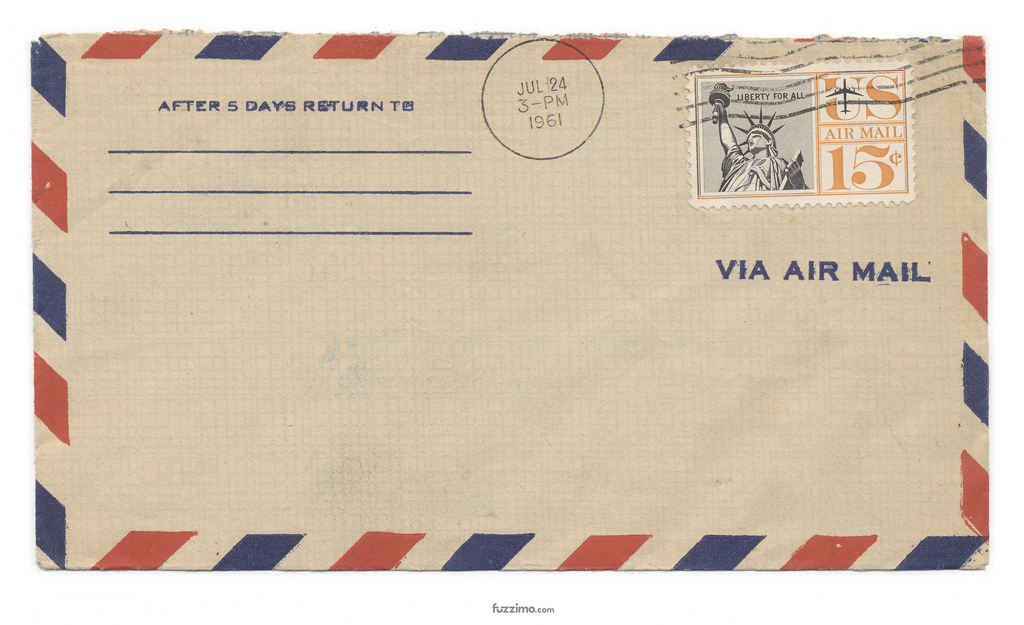 Мельник Виктория Викторовна
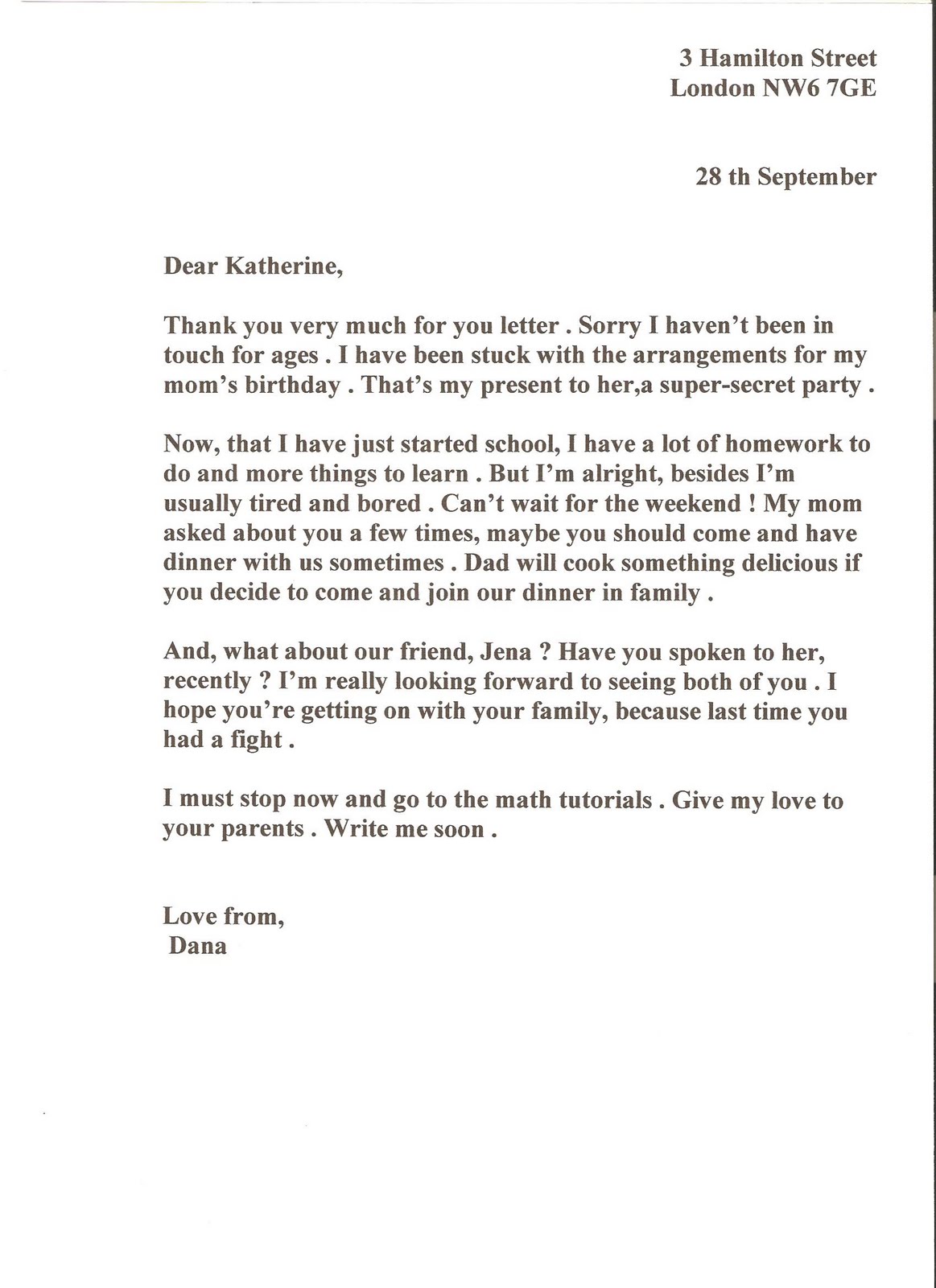 Informal letters/emails are sent to people you know well (friends, relatives) about your recent news, personal problems, information you need etc. They are written in an informal style with a chatty, personal tone. An informal letter/email consists of:• an informal greeting (Dear Mary/Uncle Jim, Dear Mum, etc)• an introduction in which you write your opening remarks. (asking about your friend's health etc) and mention the reason for writing
Hi! How's it going? I just thought I'd drop you a line ...• a main body in which you write about the subject of the letter/email in detail, starting a new paragraph for each topic• a conclusion in which you write your closing remarks. I've got to go now. Write back soon...• an informal ending (Love/Take care/Best wishes/Yours etc + your first name.
True /False

 1.  You needn’t write the date at the end of the letter.
2. You need to have paragraphs in the letter.
3. You should avoid using contractions (don’t, can’t, etc.).
4. You should use phrasal verbs.
5. You needn’t ask questions in your letter.
6. Punctuation is important.
7. You need to write your name and surname at the end of the letter.
CHOOSE THE RIGHT ANSWERS
25 Pushkin StreetKerch  295000Russia
  
17th June, 2016
Dear Pam,
 
 Thanks for your letter. It was great to hear from you and to hear about your skiing trips. I’m glad you had a good time!

I’ve taken so long to write back because I’ve been busy studying for my exams. They’re over now, and I think I’ve passed everything, except physics, of course. 

The only other news is that my brother Andrew has got a new girlfriend. She’s quite nice actually, and I think we’re going to get on really well.

How about you? Have you finished your exams yet? What do you think about coming to Bristol next week? It would be great to see you!

Anyway, that’s all for now. Please write soon and tell me when you can come and visit.

Best wishes,
 
Alison
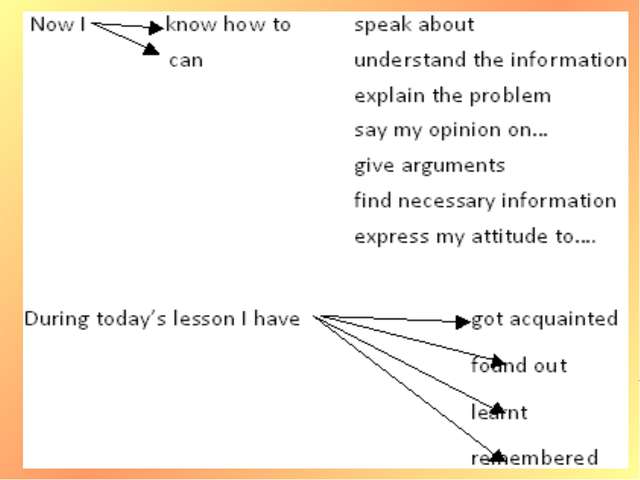